Solving Logarithmic Equations
16.9
[Speaker Notes: https://create.kahoot.it/details/b98185a5-0e81-437a-82f1-a5cce316e4bf
https://create.kahoot.it/details/3d5419df-0a9b-47a0-8798-a7ac5597c13c
https://quizizz.com/admin/quiz/624441d035ac36001d19e109/logarithms?source=MainHeader&page=FeaturedPage&searchLocale=&fromSearch=true
https://quizizz.com/admin/quiz/6302d89e55cbdd001ea976ec/logarithms?source=MainHeader&page=FeaturedPage&searchLocale=&fromSearch=true]
Basic Strategies for Solving Exponential & Log Equations
One-To-One Properties
Inverse Properties
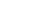 Practice:  Solve the equations and determine the property used.
Solve
Solve
Solve
Solve
Solve
The Common Logarithm
The base-10 logarithm is called the common logarithm.  
The common logarithm is usually written as logx.
Log Rules
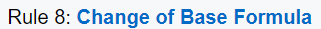 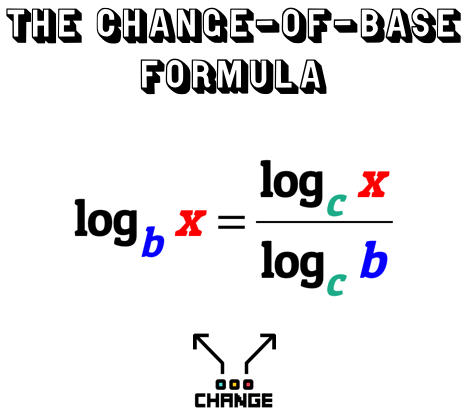 Example:  Evaluate to the nearest hundredth.
Practice (Nearest 100th)